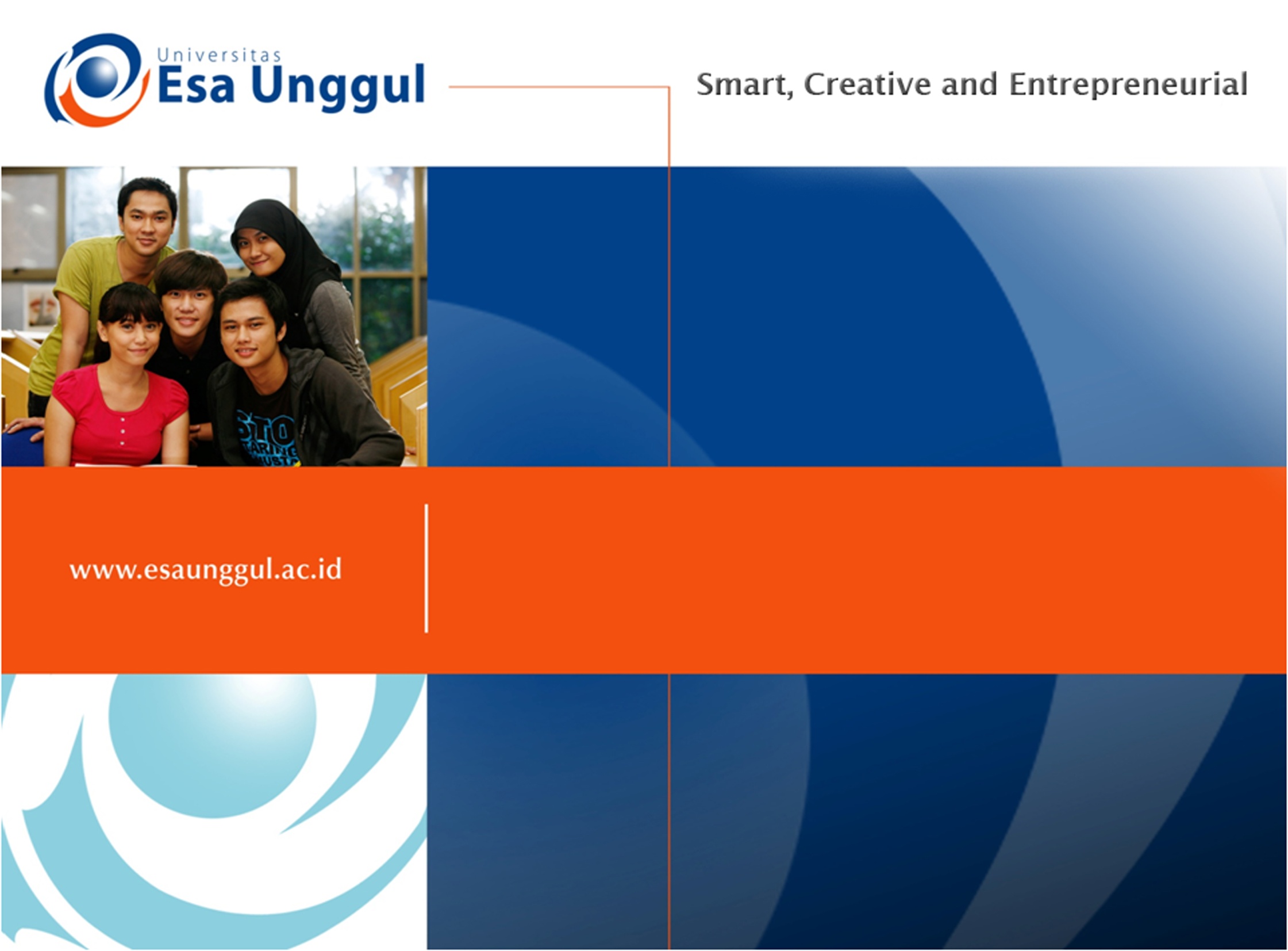 Falsafah dan Paradigma Keperawatan
PERTEMUAN 1
YAYAH KARYANAN, S.Sos, MM
Program Studi Ilmu Keperawatan
Fakultas Ilmu-ilmu Kesehatan
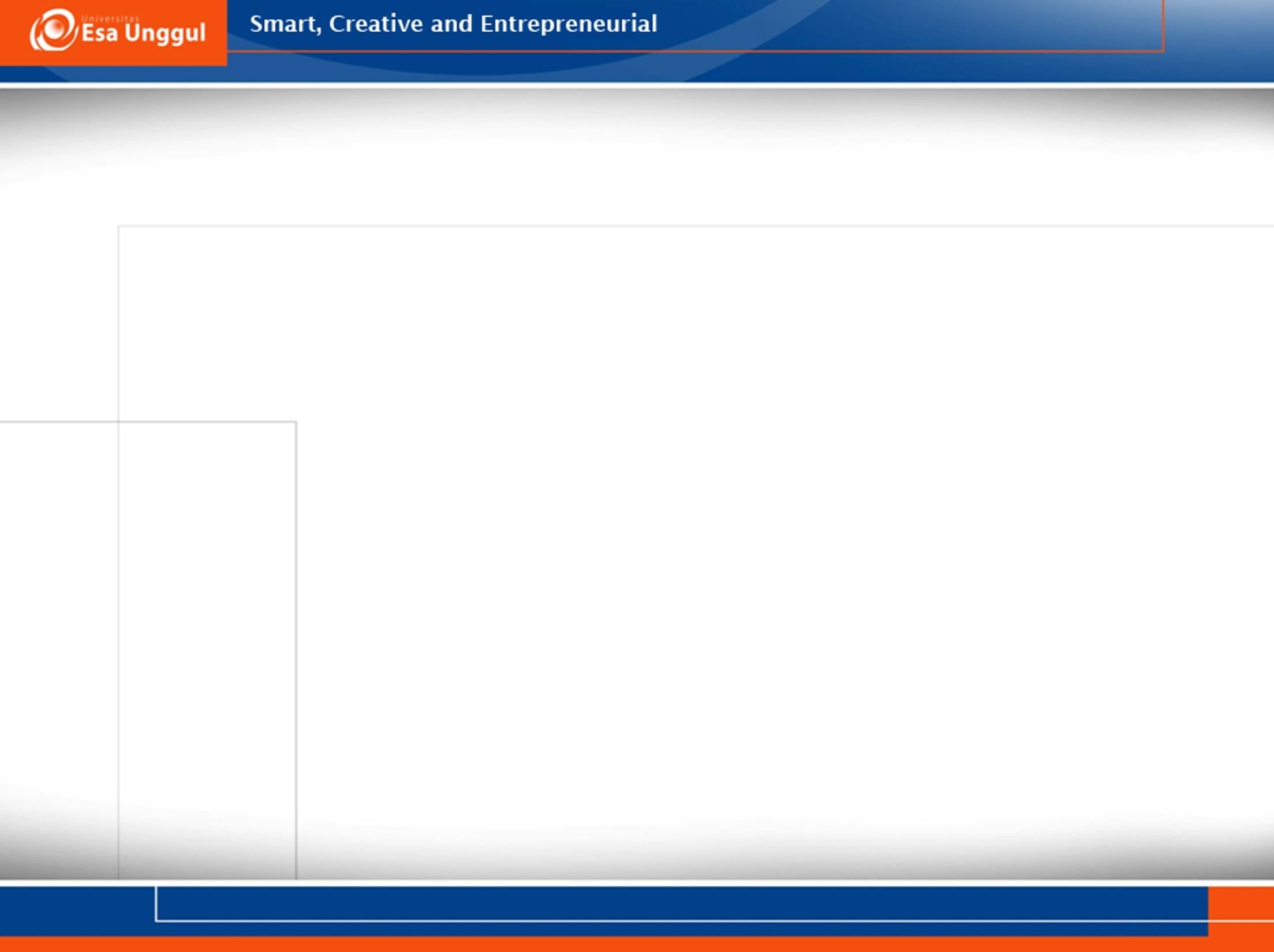 VISI DAN MISI UNIVERSITAS ESA UNGGUL
Visi dan Misi Fakultas Ilmu-Ilmu Kesehatan
Visi : 
Menjadi Fakultas Ilmu-Ilmu Kesehatan yang kompeten di bidang kesehatan masyarakat, ilmu gizi dan ilmu keperawatan, Manajemen Informasi Kesehatan dan Rekam medis dan Informasi Kesehatan berbasis intelektualitas, inovasi dan kewirausahaan yang unggul serta mampu bersaing secara global. 
Misi : 
1) Menyelenggarakan pendidikan dan pengajaran bidang Ilmu-Ilmu Kesehatan (Manajemen Informasi Kesehatan, Kesehatan Masyarakat, ilmu gizi dan ilmu Ners, serta Rekam medis dan Informasi Kesehatan) secara efisien dan efektif berbasis pada teknologi informasi. 
2) Menyelenggarakan program-program penelitian dan pengembangan guna menghasilkan konsep-konsep, teori dan hasil kajian yang secara fungsional dapat mendukung pengembangan kehidupan bermasyarakat. 
3) Melaksanakan dan mengembangkan program-program pengabdian kepada 


masyarakat melalui inovasi di bidang ilmu pengetahuan, teknologi dan seni yang bermanfaat bagi kemajuan bangsa Indonesia.
Visi dan Misi Prodi Keperawatan
Visi 
Menjadi pusat pendidikan Ners yang kompeten berbasis intelektulitas, kreatifitas, dan kewirausahaan, dengan keunggulan dibidang nursing home care serta berdaya saing global pada tahun 2020 
Misi 
1) Mengembangkan program pendidikan Ners dengan keunggulan nursing home care yang berwawasan global dan berbasis Ilmu pengetahuan dan teknologi 
2) Mengembangkan Ilmu Pengetahuan dan Teknologi di bidang keperawatan dengan keunggulan nursing home care melalui kegiatan penelitian 
3) Menerapkan dan mengembangkan ilmu keperawatan dengan keunggulan nursing home care melalui pengabdian kepada masyarakat 
4) Menyiapkan sumber daya manusia keperawatan dengan keunggulan nursing home care yang berdaya saing global dan menciptakan calon pemimpin yang berkarakter bagi bangsa dan negara 
5) Mengelola sarana dan prasarana yang menunjang program akademik dan profesi keperawatan dengan keunggulan nursing home care 
6) Berperan aktif dalam menerapkan dan mengembangkan ilmu keperawatan dengan keunggulan nursing home care yang bermanfaat bagi organisasi profesi, bagi bangsa dan negara Indonesia serta segenap umat manusia
KEMAMPUAN AKHIR YANG DIHARAPKAN
Mahasiswa mampu 
menerapkan Falsafah Keperawatan dalam pelayanan keperawatan yaitu  keyakinan perawat terhadap nilai-nilai keperawatan yang menjadi pedoman dalam memberikan asuhan keperawatan.
Falsafah Keperawatan
Keperawatan adalah suatu bentuk pelayanan profesional yang merupakan bagian integral dari layanan kesehatan, didasarkan pada ilmu dan kiat keperawatan.

          Falsafah Keperawatan: kenyakinan perawat terhadap nilai-nilai keperawatan yang menjadi pedoman dalam memberikan asuhan keperawatan.
Keyakinan Yang Harus Dimiliki Perawat
Manusia adalah individu yang unik holistik
Meningkatkan derajat kesehatan yang optimal
Kolaborasi dengan tim kesehatan dan pasien/keluarga.
Proses keperawatan
Perawat bertanggung jawab dan bertanggung gugat
Pendidikan keperawatan harus dilaksanakan terus-menerus
Paradigma Keperawatan
Paradigma keperawatan : 
Merupakan suatu pandangan global yang dianut oleh perawat yang mengatur hubungan di antara teori guna mengembangkan model konseptual dan teori-teori keperawatan sebagai kerangka kerja keperawatan.
Unsur paradigma keperawatan
Unsur paradigma keperawatan
Manusia/Klien   



   Keperawatan                                 Sehat/Sakit

                               
                                   Lingkungan
Keperawatan
Memberikan layanan kesehatan
Memberikan bantuan yang paripurna dan efektif kepada klien
Membantu klien (dari level individu hingga masyarakat)
Melaksanakan intervensi keperawatan : 
Promotif
Preventif
Kuratif
Rehabilitatif
Rentang Sehat Sakit
Faktor Yang Mempengaruhi Status Kesehatan
Faktor yang mem pengaruhi Prilaku sehat
Pendidikan
Adat istiadat
Kepercayaan
Kebiasaan
Sosial ekonomi
Perilaku Sakit
Tidak memegang tanggung jawab selama sakit
Bebas dari tugas dan peran sosial
Berupaya mencapai kondisi sehat secepat mungkin
Bersama keluarga mencari bantuan dengan segera
Efek Sakit Terhadap Peran Individu
Perubahan Peran
Masalah keungan
Kesepian
Perubahan kebiasan sosial
Perkembangan Ilmu Keperawatan
IlmuMerupakan kumpulan pengetahuan yang padat dan proses mengetahui melalui penyelidikan yang sistematis dan terkendali (metode ilmiah).
Karakteristik ilmu :
Mempercepat rasional sebagai alat untuk memperoleh pengetahuan yang benar
Mempunyai alur pikir yang logis dan konsisten dengan pengetahuan yang telah ada
Melalui pengujian empiris sebagai kriteria kebenaran objektif
Memiliki mekanisme yang terbuka terhadap koreksi
Keperawatan Sebagai Ilmu
Apakah ilmu keperawatan memenuhi persyaratan untuk eksis sebagai sebuah disiplin ilmu yang mandiri?
Ilmu keperawatan ditinjau dari sudut filsafat ilmu (philosophy of science)
Cara pengetahuan diperoleh dan disusun (epistemologi)
Serta nilai yang terkait dengan pengetahuan (aksiologi
Ilmu Keperawatan ditinjau dari sudut ontologi
Mempunyai pengertian , falsafah , sejarah, tujuan, penerima layanan keperawatan, fokus keperawatan, objek formal, objek materi.
Objek materia ilmu keperawatan adalah manusia yang tidak dapat berfungsi secara sempurna dalam kaitannya dengan kondisi kesehatan dan proses penyembuhan
Titik fokus dalam keperawatan adalah respon manusia terhadap ketidakseimbangan yang dapat ditangani dengan ASKEP.
Objek formal : bantuan bagi individu dalam proses penyembuhan secara holistik
Ilmu Keperawatan Dari Sudut Epistemologi
Pengetahuan umum                 (public knowledge)
Objektif
Abstraksi
Konseptual
Generalisasi
Untuk mengembangkan ilmu keperawatan dibutuhkan ilmu lain
Kelompok ilmu humaniora, metodologi, hukum dan etika
Kelompok ilmu alam dasar : biofisika, kimia, biologi
Kelompok ilmu perilaku yang mencakup psikologi
Kelompok ilmu sosial : sosiologi, antropologi,demografi dan politik
Kelompok ilmu biomedik : anatomi, fisiologi, biokimia, patofisiologi, farmako dll
Kelompok ilmu kesehatan masyarakat
Kelompok ilmu kedokteran klinik : penyakit syaraf, kulit dll
Ilmu Keperawatan Dari Sudut Aksiologi
Aplikasi asas moral dari ilmu keperawatan adalah tanggung jawab profesional terhadap klien , masyarakat dan Tuhan YME.
Asas moral yang terkandung dalam ilmu keperawatan dimanifestasikan kedalam kode etik keperwatan
Kode etik keperawatan : asas/moral tertulis yang harus dijadikan pedoman/prinsip bagi setiap perawat dalam berinteraksi dengan klien agar perilaku perawat tetap dalam koridor kebenaran.
Pengertian kode etik dan tujuannya
Kode etik adalah 
    Suatu sistem norma, nilai & juga aturan profesional tertulis yang secara tegas menyatakan apa yang benar & baik & apa yang tidak benar & tidak baik bagi profesional. 
Kode etik menyatakan perbuatan apa saja yang benar / salah, perbuatan apa yang harus dilakukan & perbuatan apa yang harus dihindari.
Kode etik keperawatan Indonesia(PPNI)
Perawat dan klien 
perawat dalam memberikan layanan keperawatan menghargai harkat dan martabat manusia
Perawat dalam memberikan layanan keperawatan senantiasa memelihara seasana lingkungan yg menghargai nilai-nilai budaya
Tanggung jawab utama perawat adalah mereka yang membutuhkan ASKEP
Perawat wajib merahasiakan segala sesuatu yg diketahui dgn tugas yg dipercayakan kepadanya
Perawat dan praktik 
Perawat dan masyarakat
Perawat memelihara dan meningkatkan kompetensi di bidang keperawatan
Perawat senantiasa memelihara mutu layanan keperawatan yang tinggi dan profesional
Perawat menbuat keputusan berdasarkan informasi yang adekuat
Perawat senantiasa menjungjung tinggi nama baik profesi keperawatan
Perawat dan masyarakatPerawat mengembang tanggung jawab bersama masyarakat untuk memprakarsai dan mendukung berbagai kegiatan kebutuhan kesehatan masyarakat
Perawat dan rekan sejawat 
Perawat senantiasa memelihara hubungan baik dgn sesama perwat maupun tenaga kesehatan lain
Perawat bertindak melindungi klien dari tenaga kesehatan yang memberi layanan yang tidak kompeten, tidak etis, dan ilegal
TERIMA KASIH